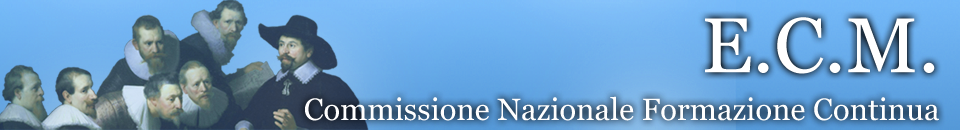 COMITATO DI GARANZIA
Coordinatore
DOTT. PAOLO MESSINA
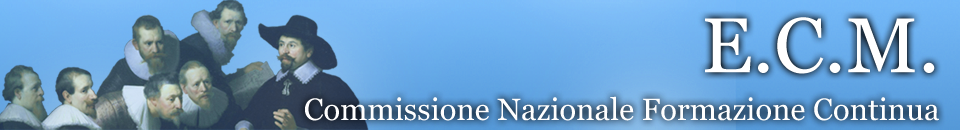 COMITATO DI GARANZIA
COmponeNTI

Dott. claudio cricelli
Dott. salvatore onorati
Dott. alberto ferrando
Dott.ssa LUISA MUSCOLO
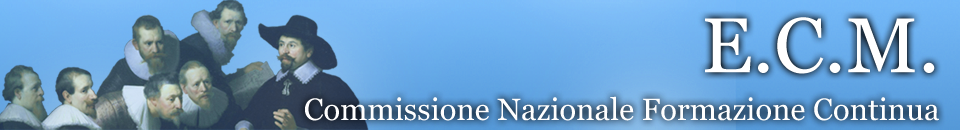 Vigilanza della corretta applicazione del Manuale di Accreditamento dei Provider per l'erogazione delle attività di formazione continua – Controlli in sede
All’esito della Quarta Conferenza Nazionale sull’ ECM i controlli verteranno su: 
piani formativi e singoli eventi formativi che si svolgono sul territorio nazionale, comunitario ed estero
corretta applicazione del Manuale di Accreditamento dei Provider per l'erogazione delle attività di formazione continua